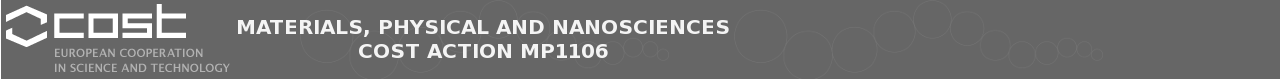 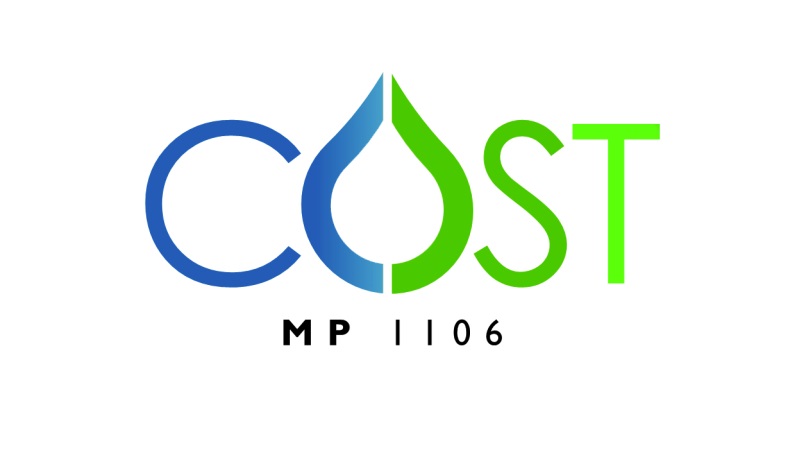 WG2 Materials  
2012 - 2013 Members: 111 individuals
2013 - 2014 Members: 115 individuals
2014 - 2015 Members: 128 individuals
2015 - 2016 Members: 158 individuals
from 69 laboratories from 28 countries
from 82 laboratories from 29 countries
from 84 laboratories from 26 countries
from 95 laboratories from 29 countries
IT
UK
2015 - 2016
ES
RS
GR
Victoria Dutschk, WG2
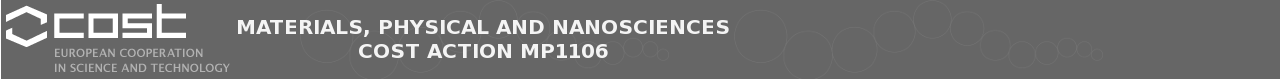 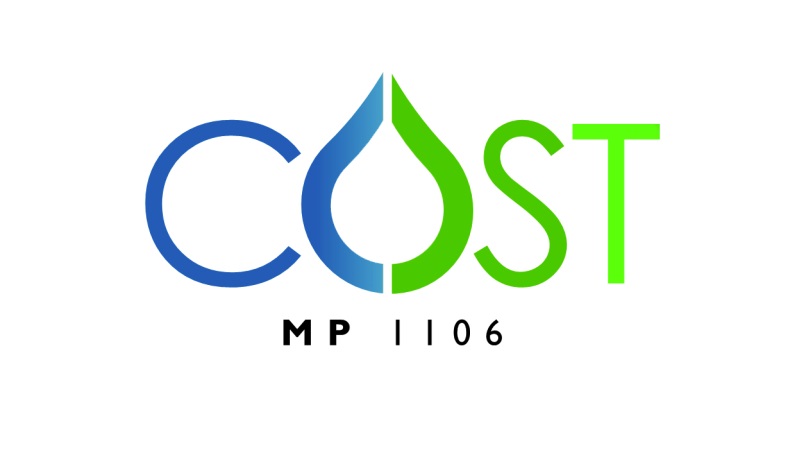 WG2 Materials  
2014 Reported: 15 laboratories (18%) from 10 countries
2015 Reported: 24 laboratories (29%) from 12 countries
2016 Reported: 17 laboratories (18%) from 12 countries
Feedback 2016 countries: Serbia, Greece, Italy, France, Denmark, Spain, Poland, UK,
Germany, Ireland, Latvia, Turkey
No feedback 2016 countries: Austria, Belgium, Finland, Sweden, Hungary, Norway, Estonia, Australia, Canada, Switzerland, Romania, Croatia, Belarus, Portugal, Lithuania, Bulgaria, Netherlands
Victoria Dutschk, WG2
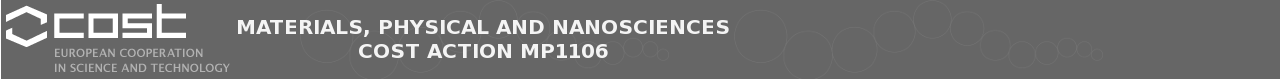 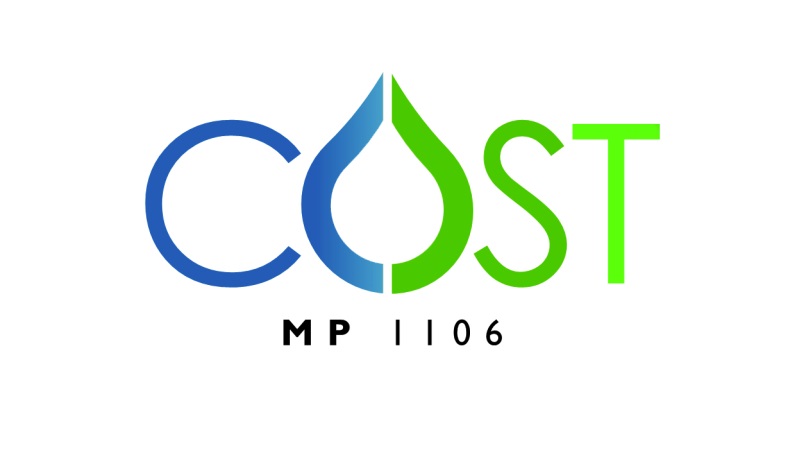 WG2 Materials  
Highlights 2012 - 2016
Characterization of surfactants and their usage for other materials  

Physicochemical  and rheological properties of two novel nonconventional biocompatible and biodegradable glycerol ether surfactants

Using the self-organisation of interfacially active agents for the generation of porous solids with well-controlled surface properties
Victoria Dutschk, WG2
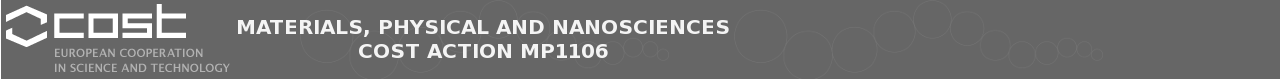 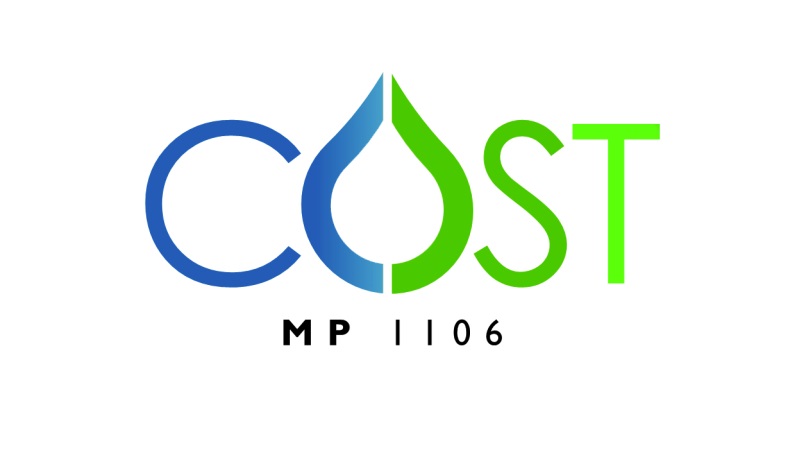 WG2 Materials  
Highlights 2012 - 2016
Antibacterial properties and toxicologic effects

Proceeding to disinfection applying sputtering technology to produce thinner coated surfaces with lower amounts of  non-renewable metal resources like Cu, Ag

Innovative nanoparticulate TiO2 surfaces leading to the loss of bacterial viability with the time of cell-wall damage in the dark
 
Interaction of nanoparticles with lipid monolayers as in vitro models to evaluate potential toxicological alterations

Development of a photo-reactor using thin film composed of Mn and Cu doped TiO2 NPs to remove antibiotics and antibiotics resistance bacteria from treated urban waste water
Victoria Dutschk, WG2
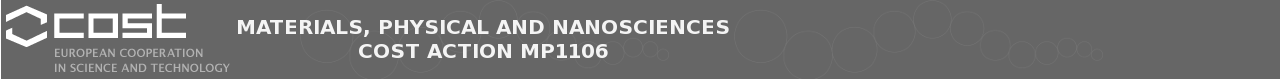 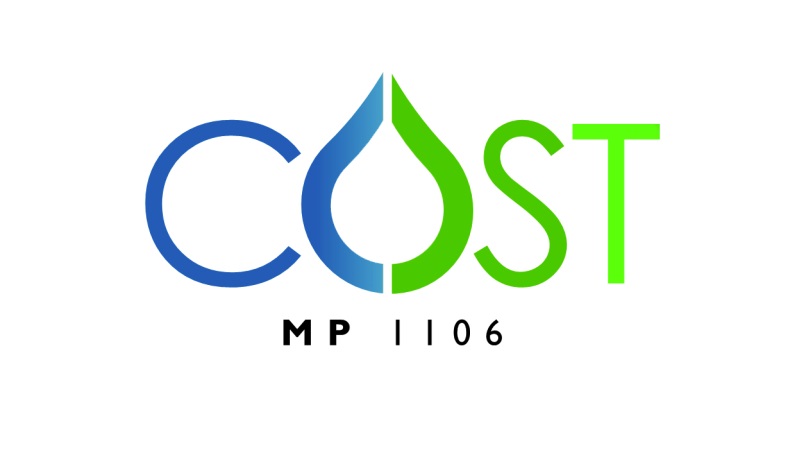 WG2 Materials  
Highlights 2012 - 2016
Developing of microfibers

Development and scale-up of novel protein microfibers for structuring and encapsulation using in-shear solvent attrition focusing on green (solvent free) methods
Victoria Dutschk, WG2
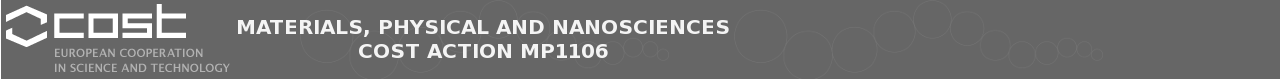 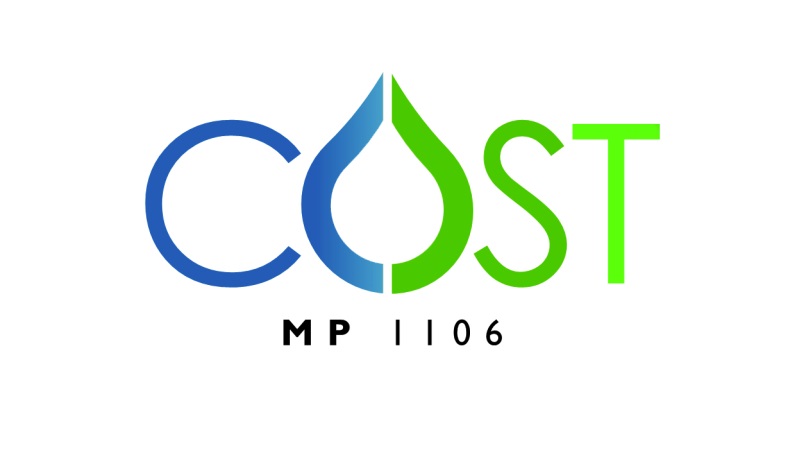 WG2 Materials  
Highlights 2012 - 2016
Manufacturing of foams and their usage for other materials

Protein-stabilized foams polymeric nanolatexes 

Nanoporous metallic foams based on electrodeposition - hydrogen bubbles act as a negative dynamic template around which metal grows, thus forming a foam structure highly

Porous metallic foams containing nickel, cobalt, iron and copper, and several combinations of these metals: application as electrodes in asymmetric supercapacitors

Microporous carbonaceous materials from particle-stabilized foams
Victoria Dutschk, WG2
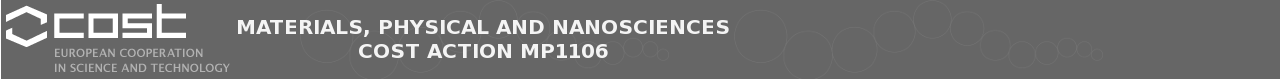 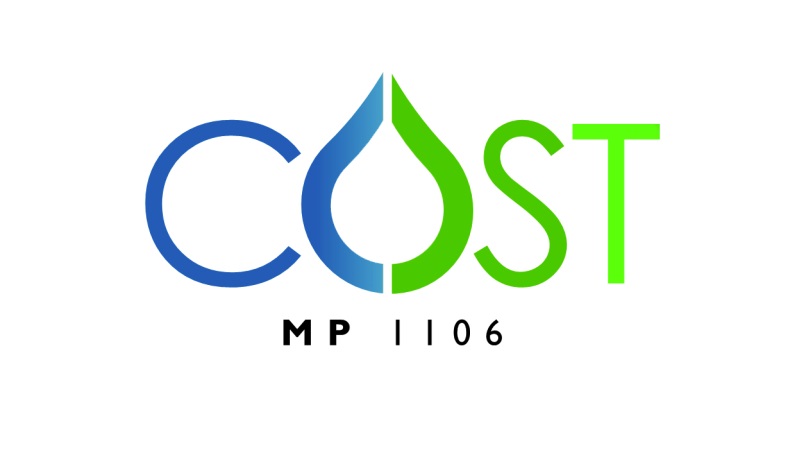 WG2 Materials  
Highlights 2012 - 2016
Fabricating functional surfaces

Superhydrophobic aluminum by one-step wet synthesis using fluoroalkyl silane

Superhydrophobic surfaces by mixed inorganic-organic coating on different substrates

Steel substrates coated by chromium oxide thin films through reactive magnetron sputtering for biomedical applications

Innovative sol–gel route in neutral hydroalcoholic condition to obtain antibacterial cotton finishing by zinc precursor

Design, synthesis, self-cleaning of uniform, adhesive and low cytotoxic surfaces in the dark or under light under mild conditions
Victoria Dutschk, WG2
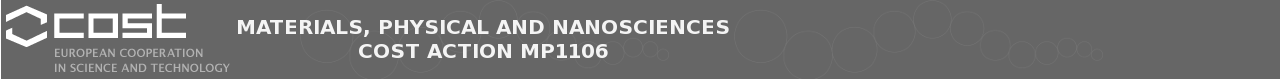 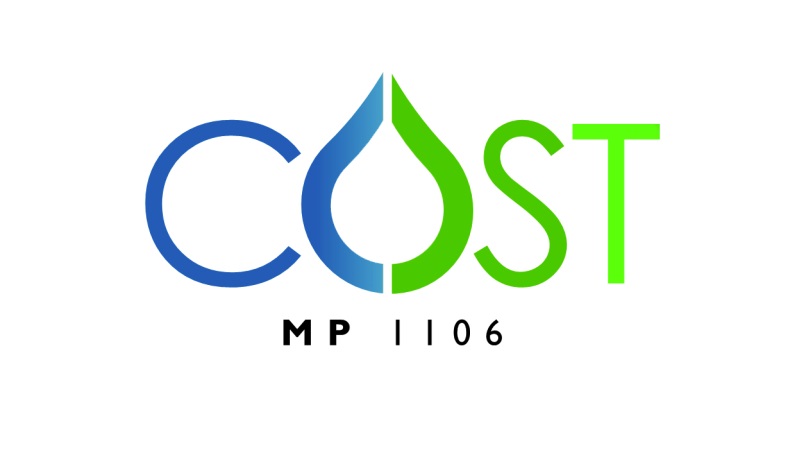 WG2 Materials  
Highlights 2012 - 2016
Inorganic nanostructured materials

Silicon Carbide-based nanowires for biomedical applications

Assessment of cellular and molecular effects of iron oxide nanoparticles

Nano and ionexchange mebranes for reuse of wastewaters
Victoria Dutschk, WG2
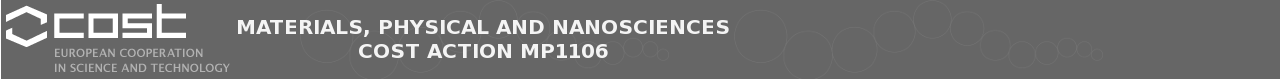 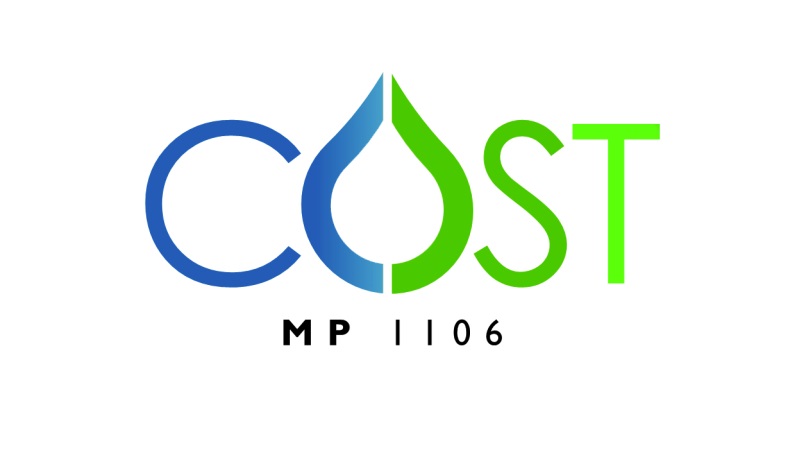 WG2 Materials  
Highlights 2012 - 2016
Emulsions: Encapsulation of essential oils

Stabilization of w/o emulsions using polyglycerol esters 

Properties of o/w emulsions stabilized by gelatin/NaCN mixtures

Rheological investigation on crystallization of an unhydrogenated vegetable fat dissolved in sunflower oil
Victoria Dutschk, WG2
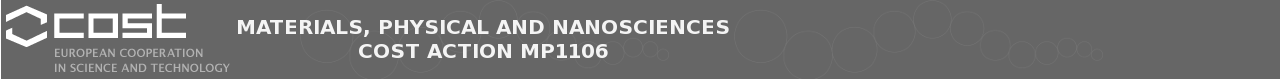 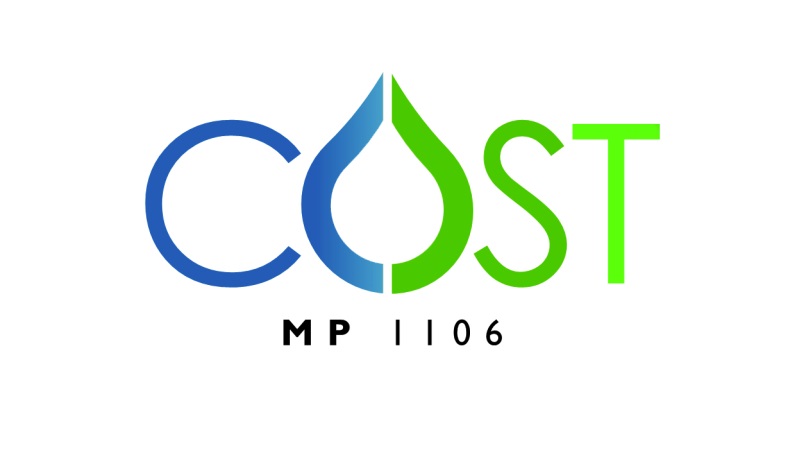 WG2 Materials  
Highlights 2012 - 2016
Synthesis of functional nanoparticles
Synthesis of Ni2+ doped TiO2 nanocrystals showing room temperature ferromagnetism

In situ photo-reduction of Ag+-ions using TiO2 nanoparticles deposited on cotton and cotton/PET fabrics

Sm3+ doped TiO2 nanoparticles synthesized from nanotubular precursors - luminescent and structural properties

Inﬂuence of sulphide precursor on crystal phase of ternary I–III–VI2 semiconductors

Spray-drying as method of production of nanostructured, functional powders for potential medical applications (inhalation)
Victoria Dutschk, WG2
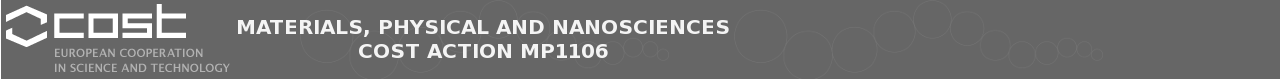 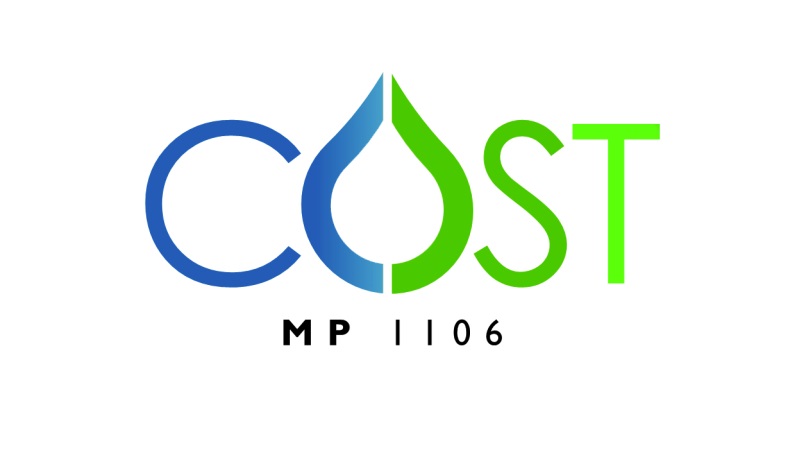 WG2 Materials  
Cooperation
COST Action MP1004
COST Action MP1103
COST Action TD1204
COST Action MP1106

RTWH Aachen, Germany
Thin Film Centre, University of West Scotland, UK
AGFA
Cooperation between WG2 groups
Victoria Dutschk, WG2